wellcome
শিক্ষক পরিচিতিঃ
মোঃ সেলিম জাহাঙ্গীর।
প্রভাষক রসায়ন।
ডিমলা ইসলামিয়া ডিগ্রী কলেজ
ডিমলা নীলফামারী
ইমেইল: salimzahangir07@gmail.com


ICT4E জেলা শিক্ষক এম্বাসেডর নীলফামারী।
এডমিনঃ ডিমলা ইসলামিয়া ডিগ্রি কলেজ অনলাইন ক্লাস
ইডিটরঃ Nilphamari Online School
ইডিটরঃDimla Secondary & Higher Secondary Online Education
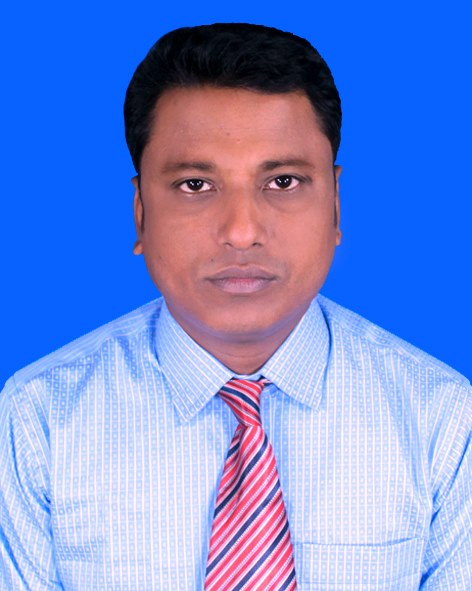 আজকের বিষয়ঃ
শিক্ষকদের বেসিক অনলাইন ক্লাস প্রশিক্ষন
ক্লাস পরিচালনার জন্য প্রয়োজনীয় সরঞ্জাম
নিচের চিএগুলি লক্ষ্য করুন
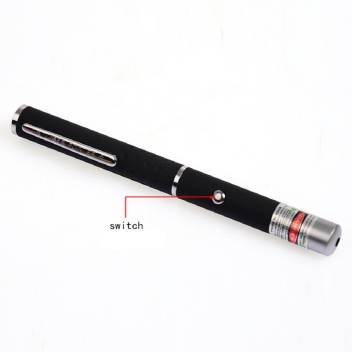 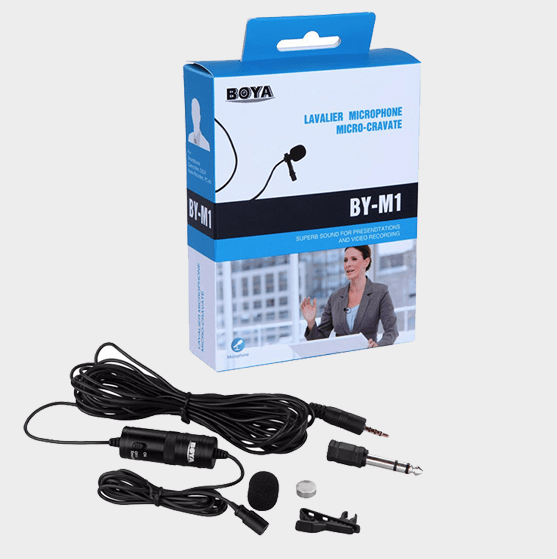 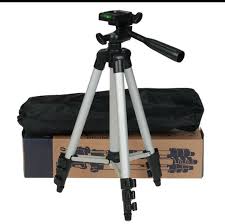 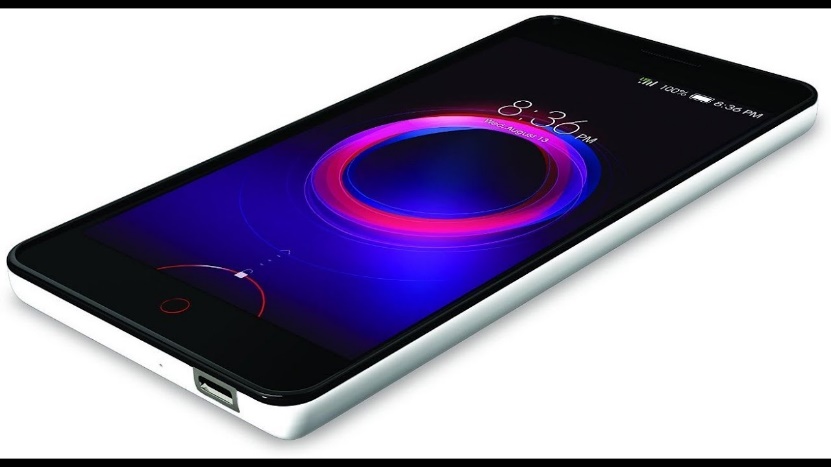 Microphone
Smart Phone
Indicator Stick
Tripod
Thank you